‘Gmail’ দলের পক্ষ থেকে সবাইকে শুভেচ্ছা
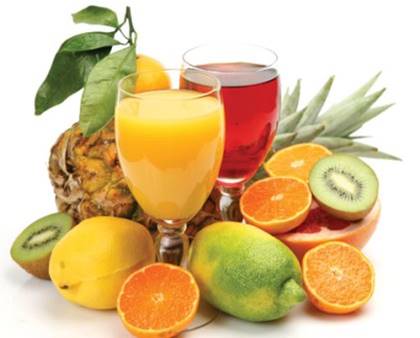 শিক্ষক পরিচিতি
দলীয় কাজ
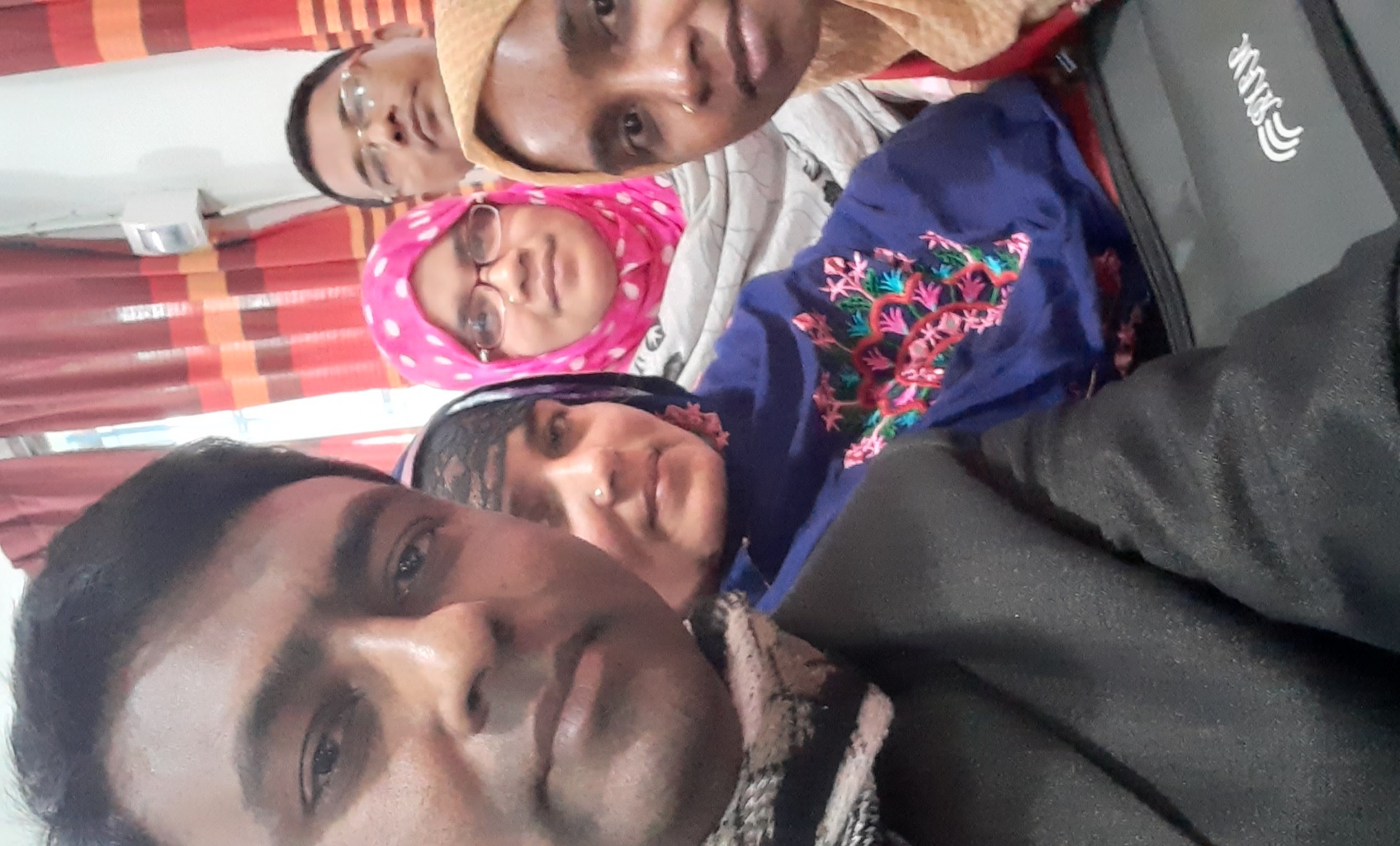 ১।  মোঃ খোরশেদ আলম
২। তৈয়ব আলী
৩। রুমা আকতার
৪। শাহিনা আকতার
৫।মালেকা খাতুন
পাঠ পরিচিতি
শ্রেণিঃ দ্বিতীয়
   বিষয়ঃ প্রাথমিক গণিত
     পাঠঃ যোগ
পাঠ্যাংশঃ ২ অঙ্কের সংখ্যা
তারিখঃ ২০/০২/২০২০
শিখনফল
এ পাঠ শেষে শিক্ষার্থীরা -
৯.১.1 উপকরণ ব্যবহার করে যোগ করতে পারবে।
চলো, আমরা সবাই একটি  গান শুনি।
চলো আমরা একটি ছবি দেখি
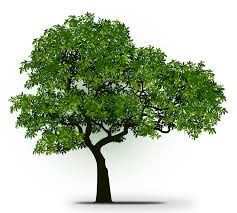 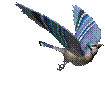 ৩টি পাখি ছিল
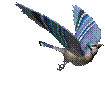 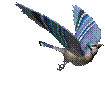 ২টি পাখি আসল
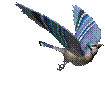 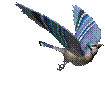 একত্রে কতটি পাখি হলো?
একত্রে মানে
যোগ।
৫টি পাখি।
যোগ (২ অঙ্কের সংখ্যা )
আজকের পাঠ
কিভাবে আমরা নিচের যোগ করতে পারি?

                    ৩২  +  ২৪  =   ?
বাস্তব পর্যায়
দুইজন শিক্ষার্থীকে সামনে এনে একজনের হাতে  ৩ টি কলম এবং অন্য জনের হাতে ২ টি কলম দিয়ে তাদের যোগ করত বলবো।
অর্ধ বাস্তব পর্যায়
রেজার  ৩২টি কাগজ ছিল। মিনা তাকে ২৪টি কাগজ দিল। এখন রেজার কতগুলো কাগজ হলো?
৩২ টি কাগজ
২৪ টি কাগজ
১০
১০
১০
১০
১০
রেজা
লক্ষ্য করিঃ
মিনা
১০
আর
একত্রে কয়টি ?
মোট ৫৬ টি।
১০
১০
১০
১০
বস্তু নিরপেক্ষ পর্যায়
একক
দশক
৩   ২
+  ২   ৪
দশক স্থানের   অঙ্ক যোগ করি
একক স্থানের অঙ্ক যোগ করি
৩+২=
৫
4
2
=
+
৬
দলীয় কাজ
সময়ঃ ৫ মিনিট
যোগ করঃ
4৮
40
৫6
47
একক কাজঃ
নিচের সমস্যাটি সমাধান করঃ
জারার কাছে ১২ টি কলম আছে । তার মা তাকে ১০টি কলম কিনে দিলো। তার মোট কয়টি কলম হলো।
মূল্যায়ন
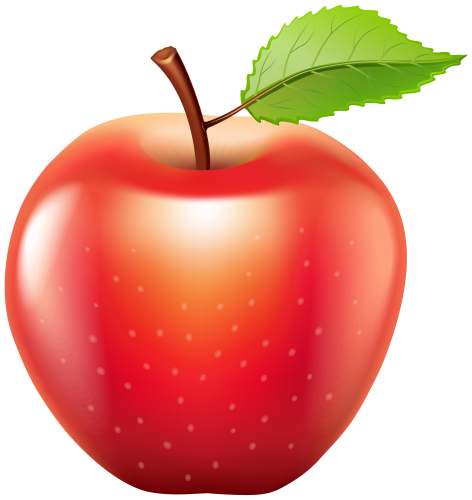 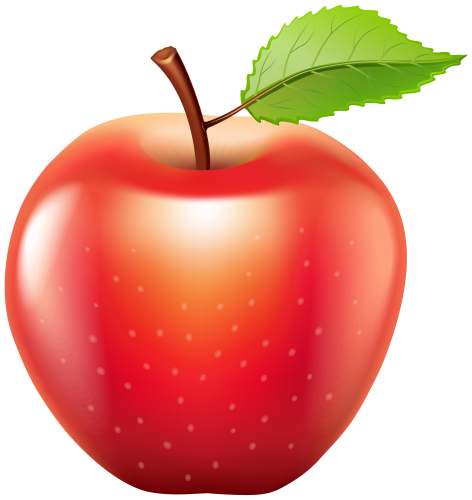 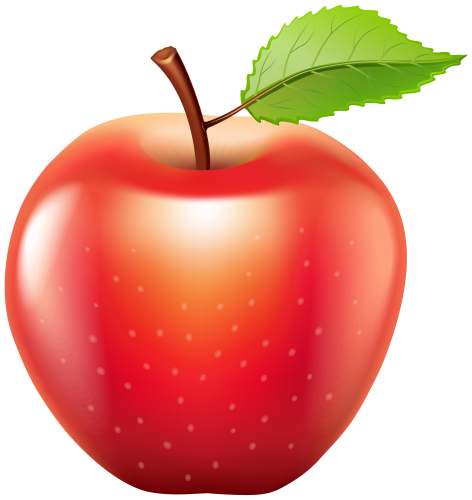 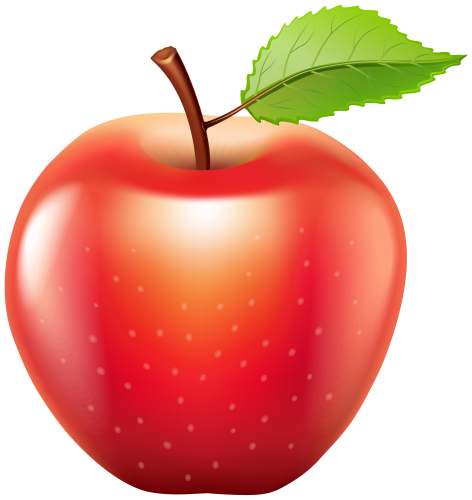 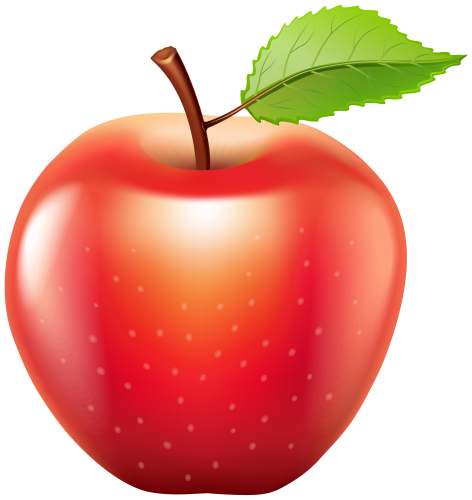 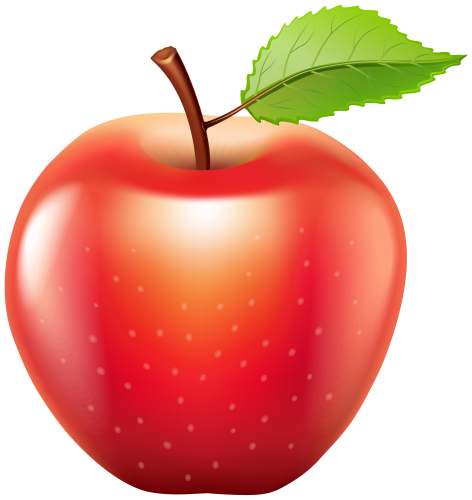 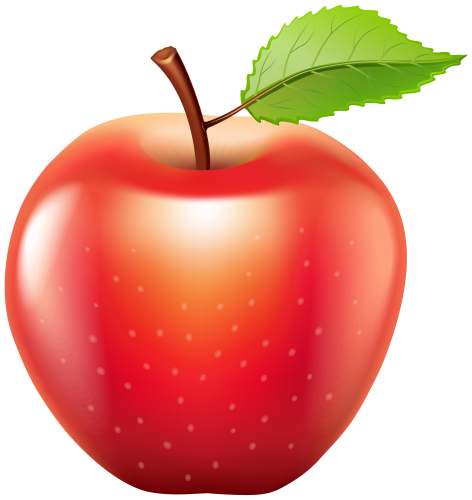 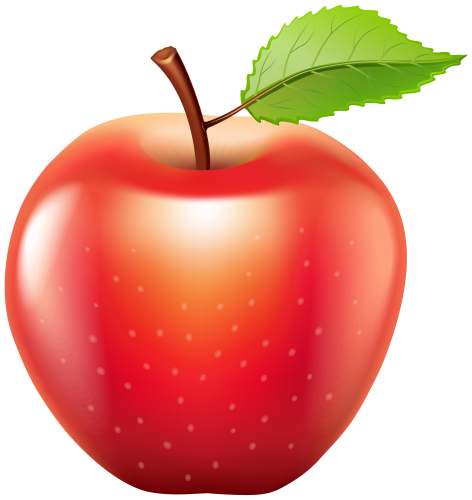 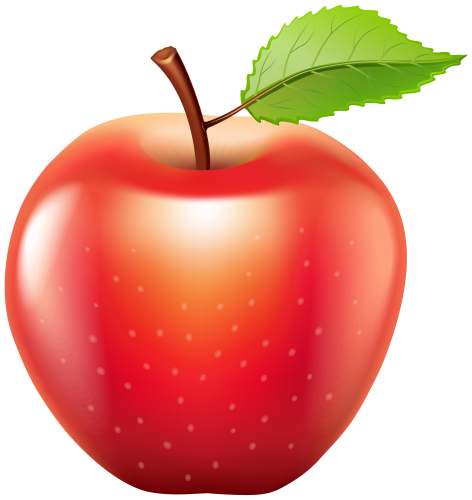 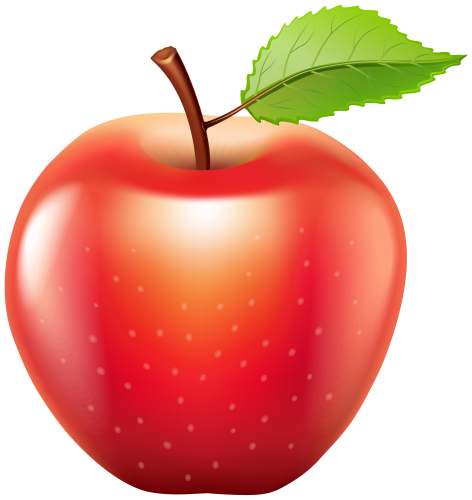 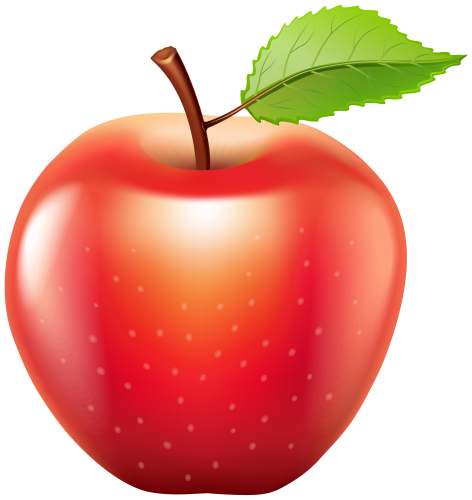 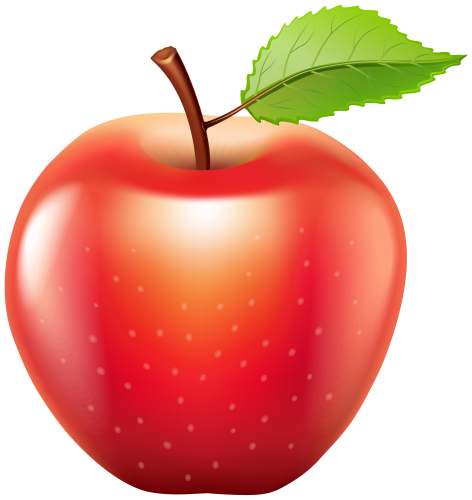 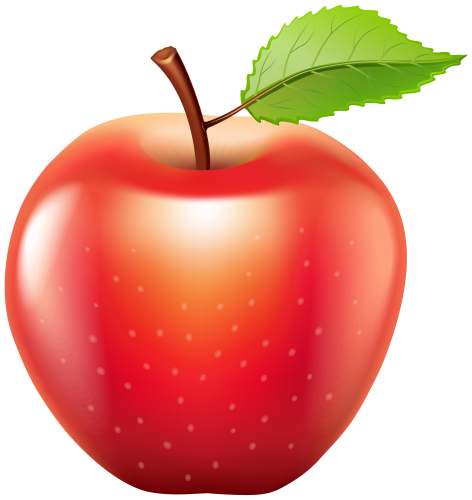 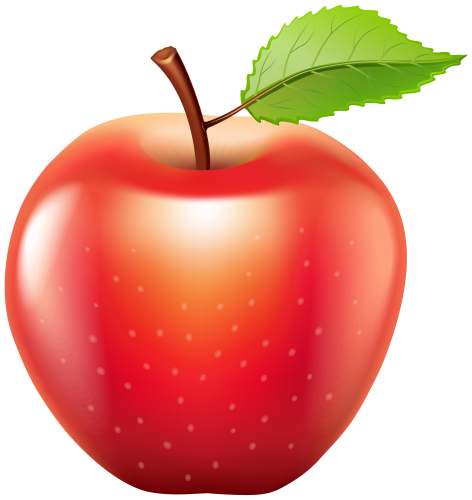 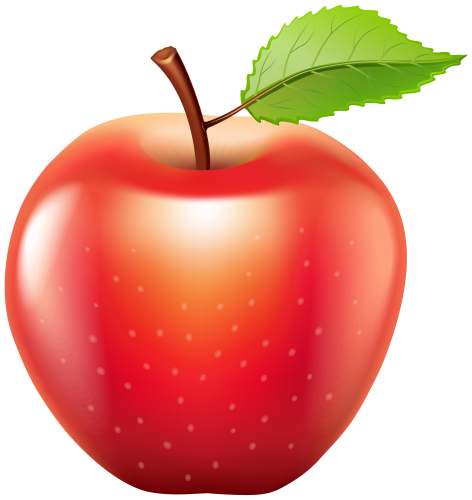 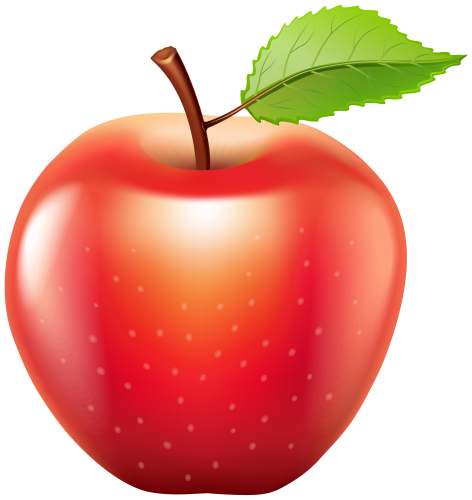 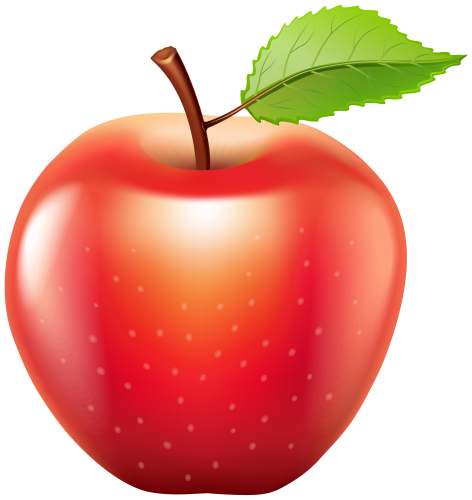 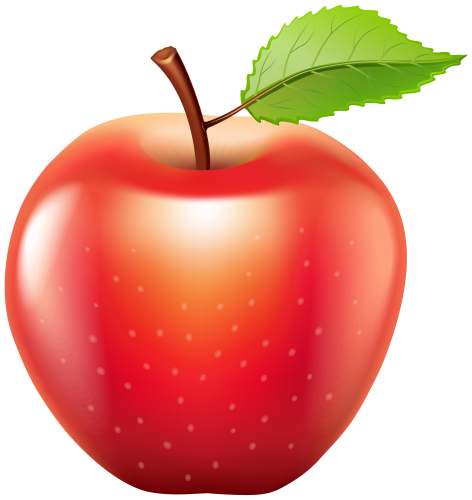 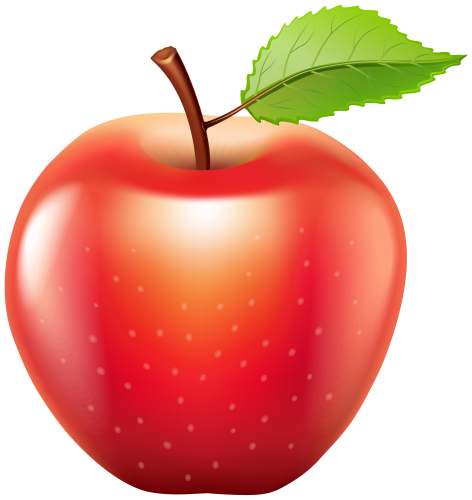 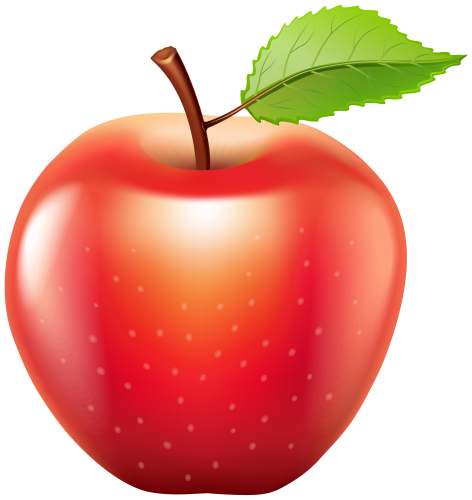 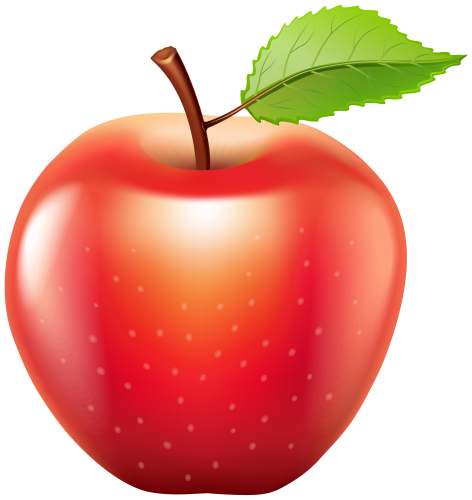 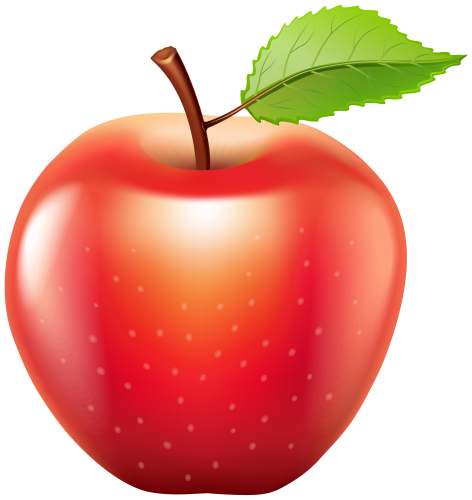 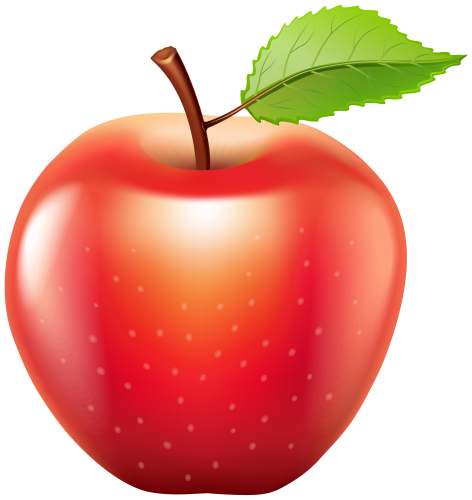 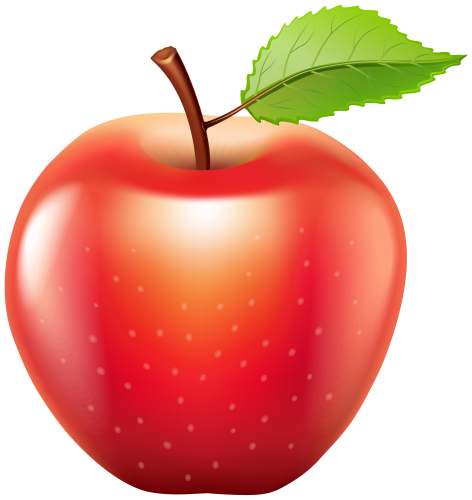 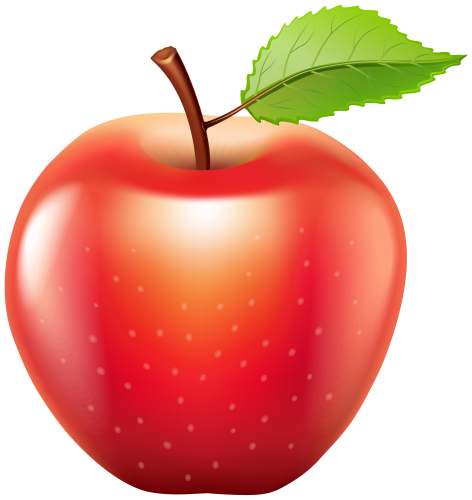 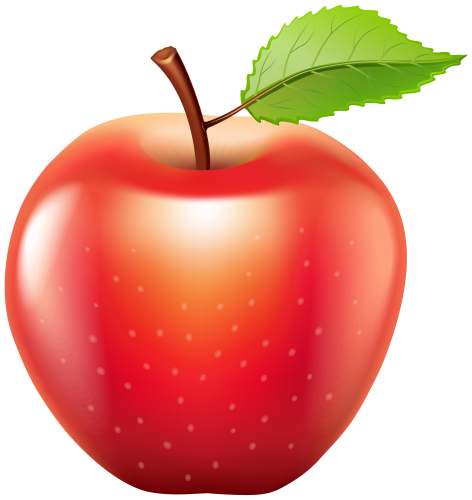 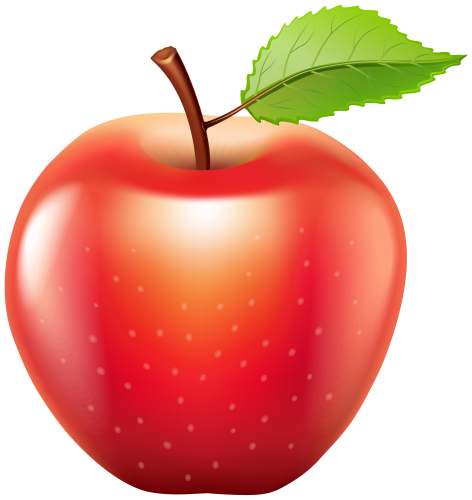 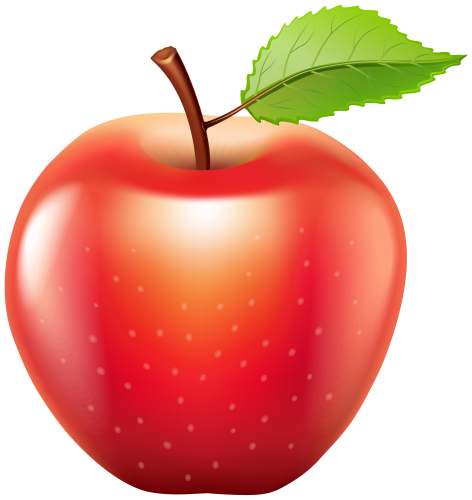 একত্রে কয়টি?
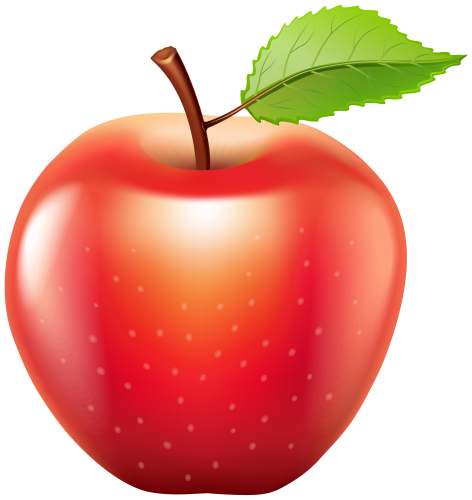 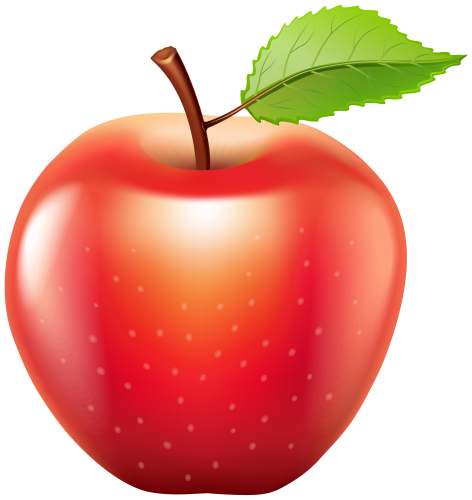 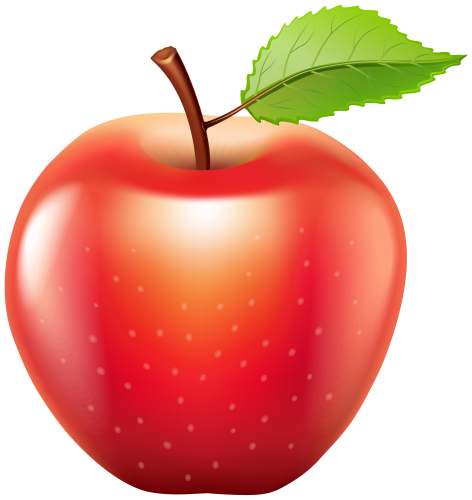 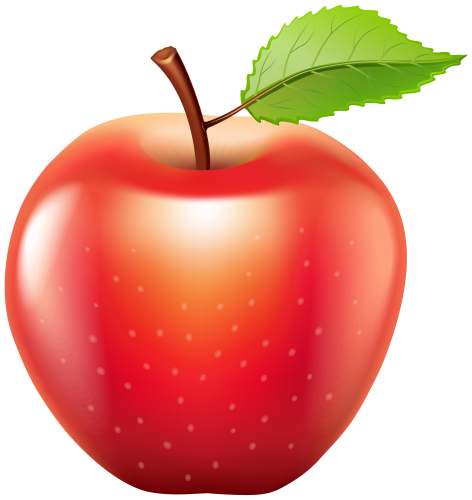 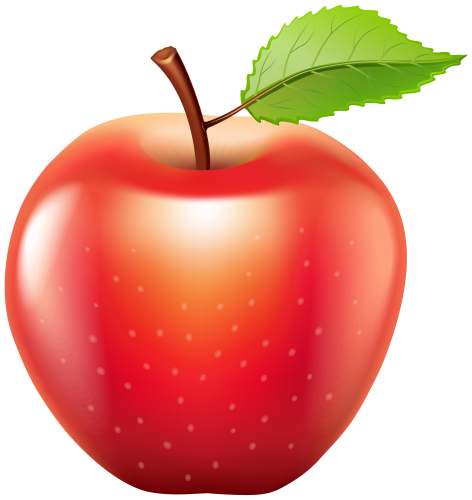 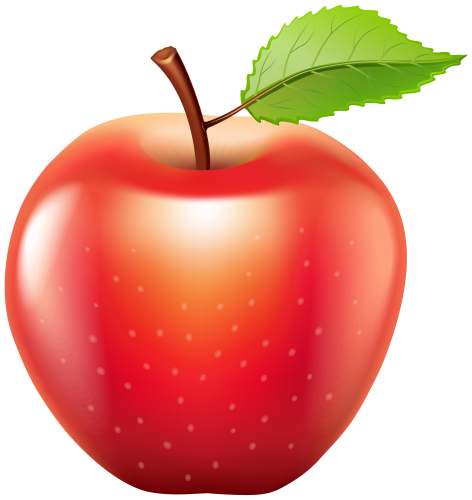 আর
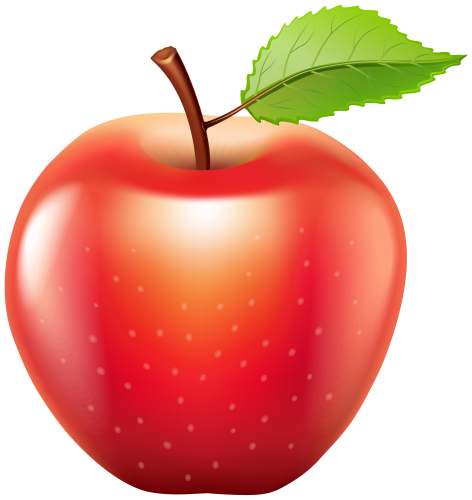 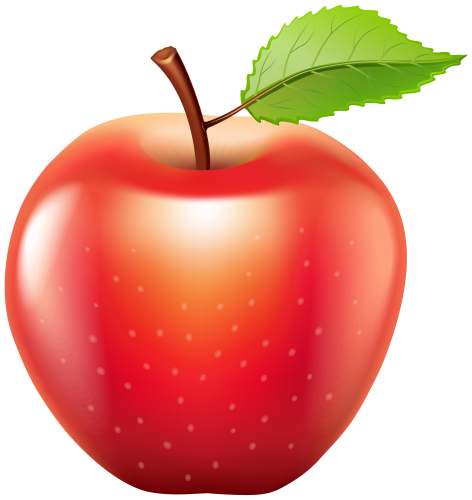 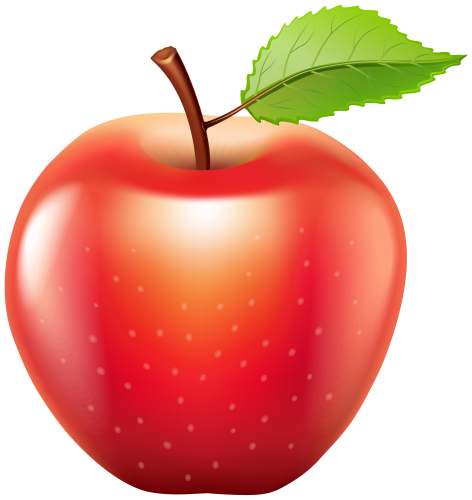 ৫ টি
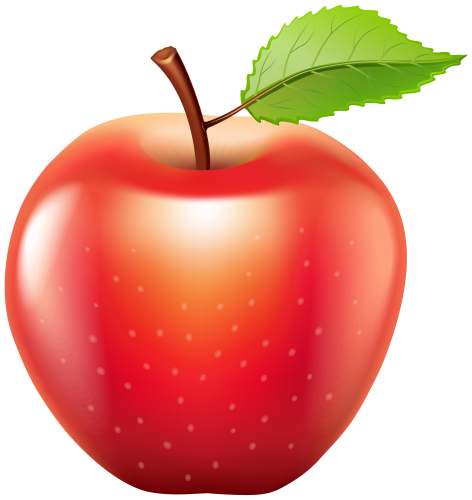 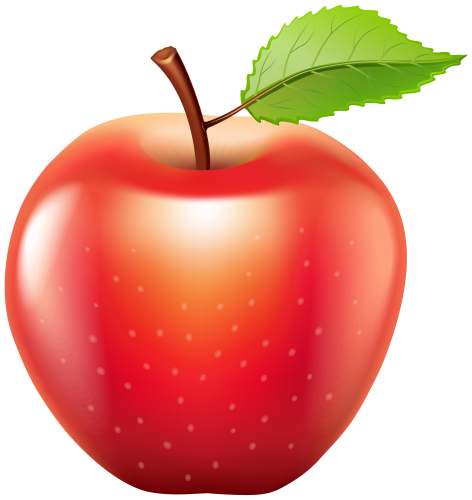 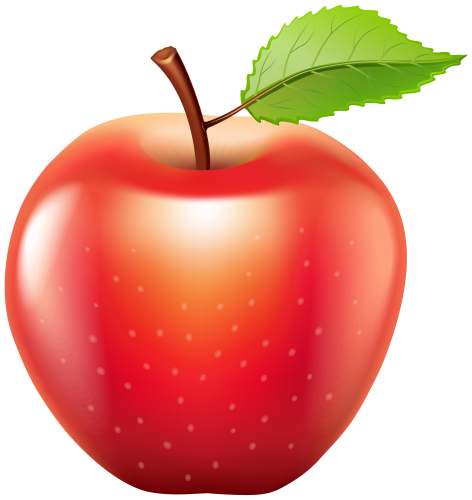 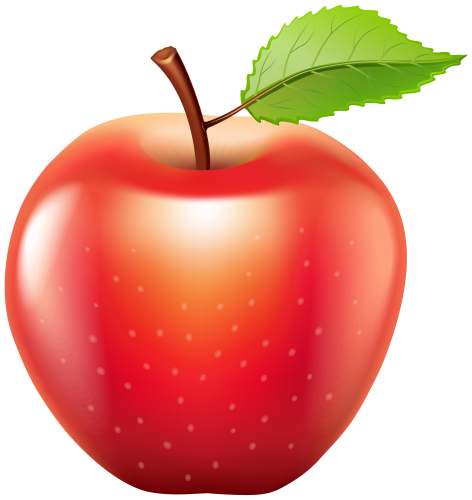 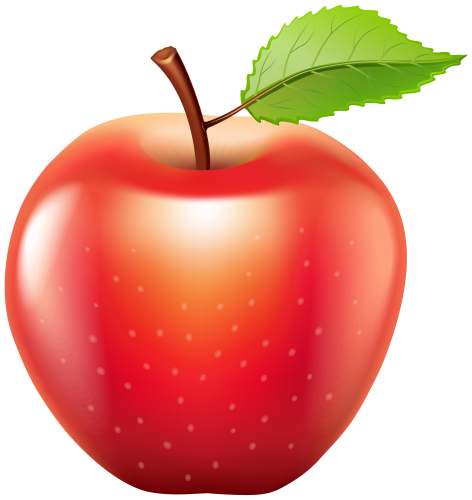 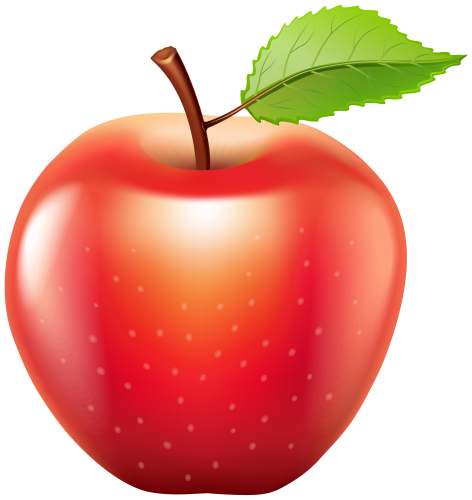 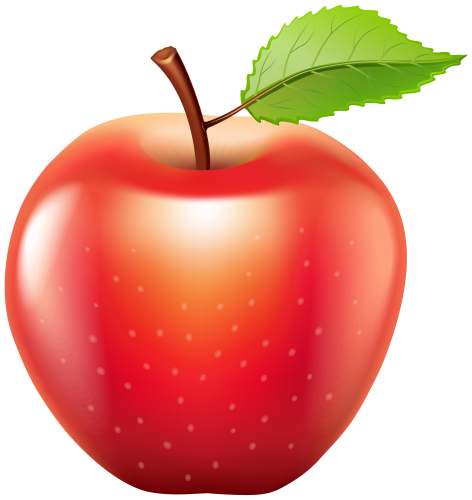 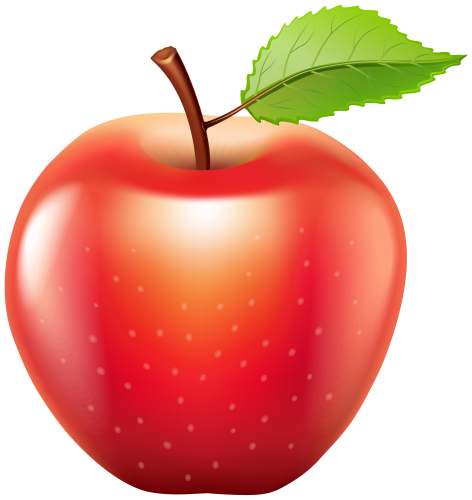 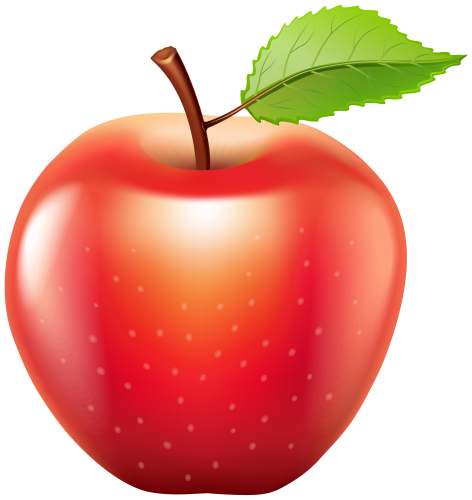 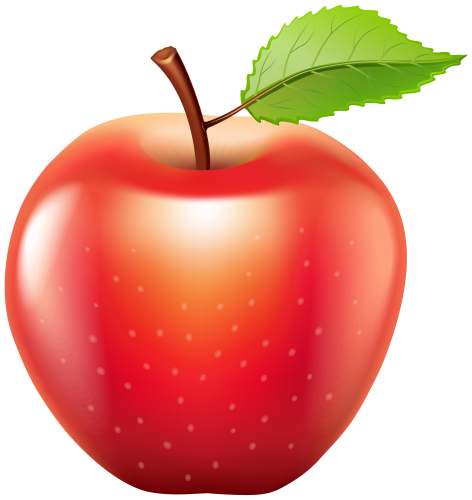 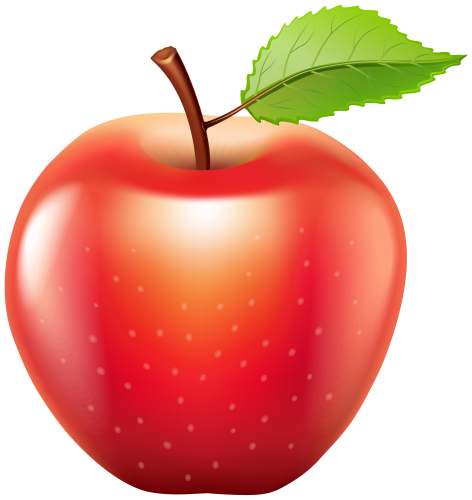 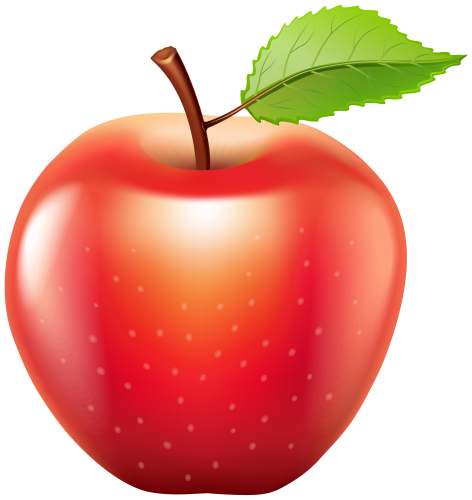 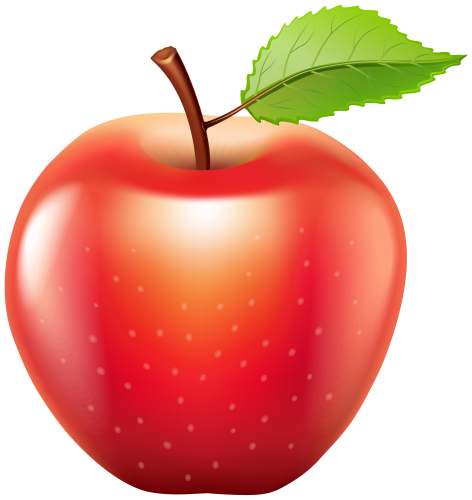 =৩১
+
১০
২১
বাড়ির কাজ
নিচের সমস্যাটি সমাধান করে আনবে।
জারা বাজার থেকে ৩৫ টাকার আলু ও ২০ টাকার মরিচ কিনল। সে মোট কত খরচ করল?
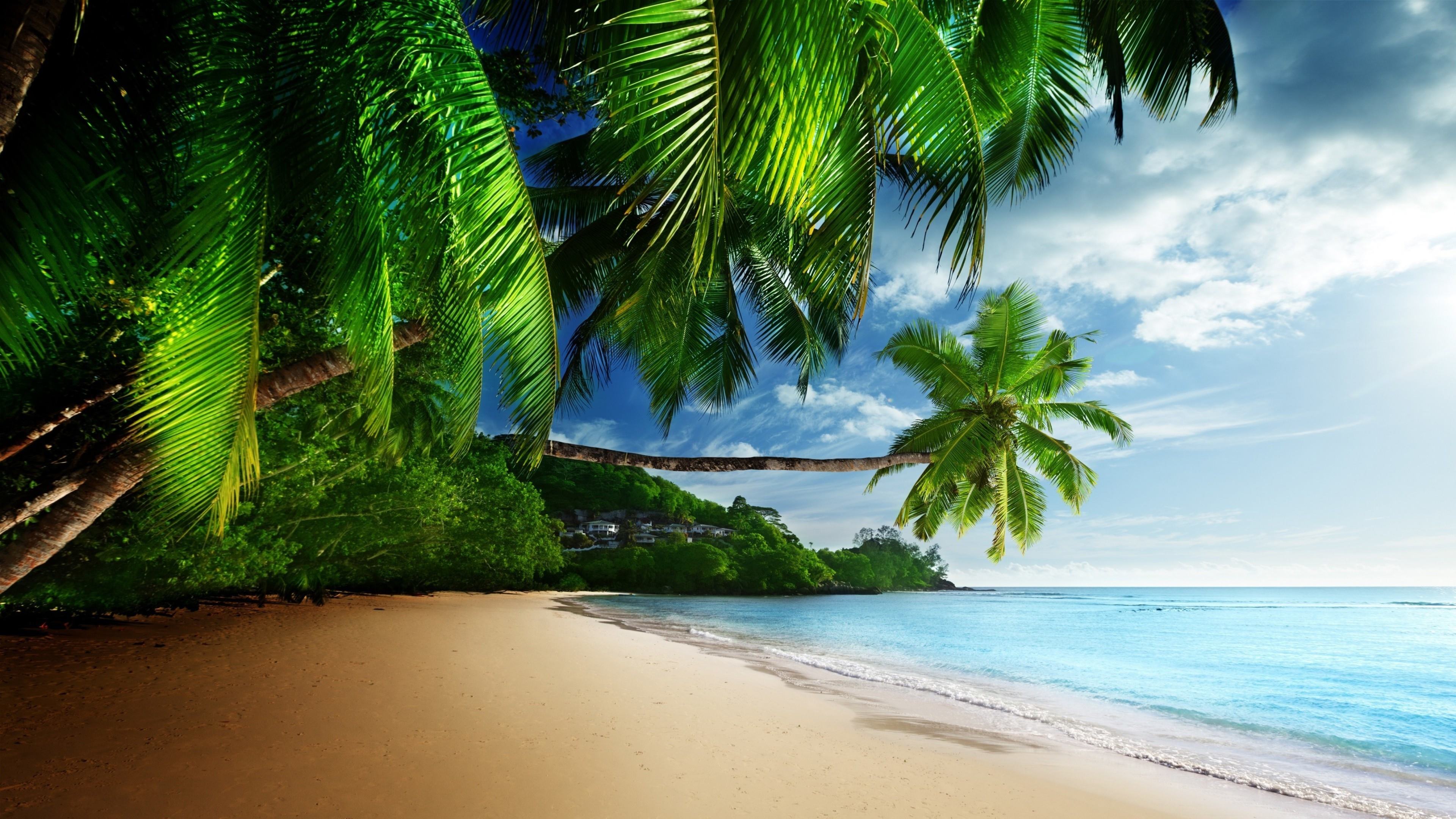 আবার দেখা হবে। ধন্যবাদ সবাইকে।